Oportunidades de Negocio en Hungría
Tendencias en la economía y el consumo
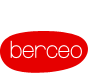 Berceo asesores
www.berceo.hu 

En Hungría desde 2003 		

Asesoramiento y servicios a empresas españolas

Contabilidad, nóminas, asesoramiento laboral y mercantil
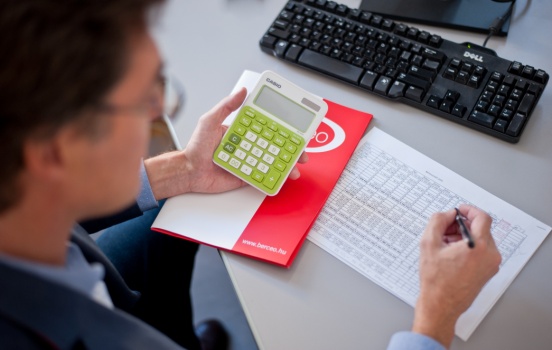 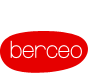 Berceo asesoresQuienes somos?
Fernando Bujarrabal
Lic derecho, Intérprete
Márta Radnóti
Lic humanidades, Gestor financiero
E. Órbán
Economista, Contable
E. Rimán
Asesora fiscal, Contable
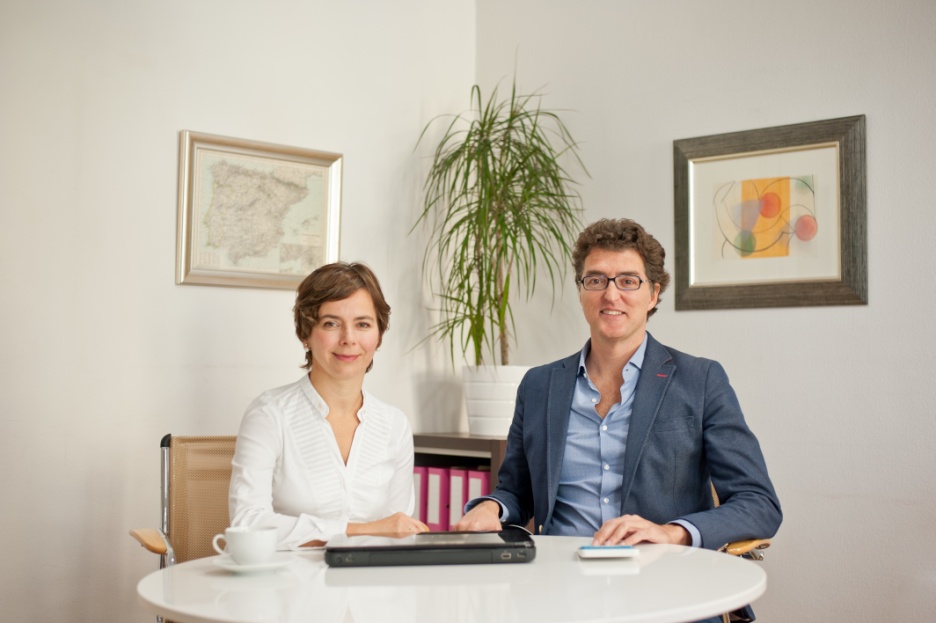 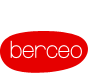 Berceo asesoresColaboradores
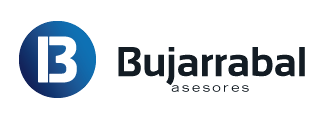 Bujarrabal Asesores
Gestoría. Asesoría Fiscal.
Csenterics Abogados
Budapest
dr. József Várady
Abogado (Cameron Mckenna)
dr. Ákos Vályi 
Abogado
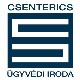 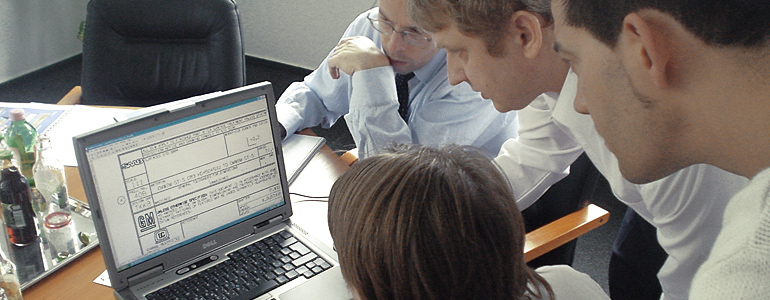 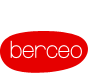 Berceo asesoresMisión y visión
Nuestros clientes traen a Hungría conocimiento y desarrollo. 

Queremos aportarles valor a través del conocimiento y ayudarles a conseguir sus objetivos.

Ser la gestoría de Budapest que más y mejor facilite la gestión internacional de la empresa española.

Dar a nuestros clientes una atención personal y cercana en español.
Exportaciones Valencia
2015: récord histórico de exportaciones por importe de 28.556 millones de euros, un 14,9% de incremento respecto a 2014
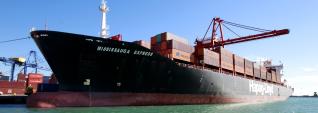 Exportaciones Valencia
Automoción
Cerámica 
Agroalimentaria
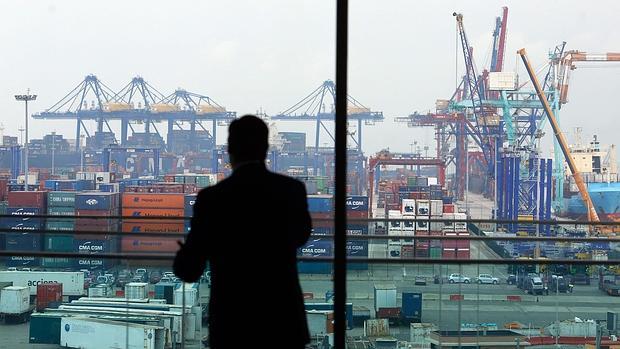 Tendencias economía y consumo Hungría
Macroeconomía. Desarrollo económico. 
Mercado laboral. Evolución de salarios. 
Automoción 				Actualidad		Inversión
Construcción		 		Actualidad		Inversión
Consumo (sector alimentación)	Actualidad		Inversión
Logística				Actualidad		Inversión
Fuente: Prensa de Hungría, noviembre 2016.
Macroeconomía. Desarrollo económico.
Crecimiento estable PIB del 2.1% en 2016, al 2.6% en 2017 y 2018
Fitch Ratings mantiene la clasificación ‘BBB-’ con perspectiva estable.
Moodyʼs mejora la calificación de los bonos del gobierno de Hungría a Baa3 (antes Ba1).
Tipos de interes bajos 0,90
Fuente: Prensa de Hungría, noviembre 2016.
Inversión en Hungría. 		Prensa noviembre’16
Electrónica Siix (Japón) 64.000 M Huf.
http://bbj.hu/business/japanese-siix-invests-huf-64-bln-in-hungary_124856

Siemens 10.000 M HUF
ampliación de 2.500 m2 y nueva planta de 10.000 m2. 
Contratación de 150 ingenieros 
palas de turbinas y componentes de hierro para plantas generación eléctrica
http://bbj.hu/business/siemens-eyes-huf-10-bln-investment-in-budapest_125134  

Linamar (Canadá, maq. agrícola) 72.000 M HUF

http://bbj.hu/business/linamar-eyes-huf-72-bln-expansion-in-hungary_124656 


Beckton Dickinson (EEUU, jeringuillas) 34.000 M HUF

http://bbj.hu/business/becton-dickinson-prepares-huf-34-bln-investment_125203
Fuente: Prensa de Hungría, noviembre 2016.
Mercado laboral. 	Evolución de salarios.
Aumento del poder adquisitivo
Aumento salarial 7,6% Ene-Sept (resp mismo periodo 2015),  
vs 0,1% aumento IPC.
Salario neto medio: 600 Eur. Bruto: 850.

Escasez de mano de obra.

Menor competencia = oportunidad
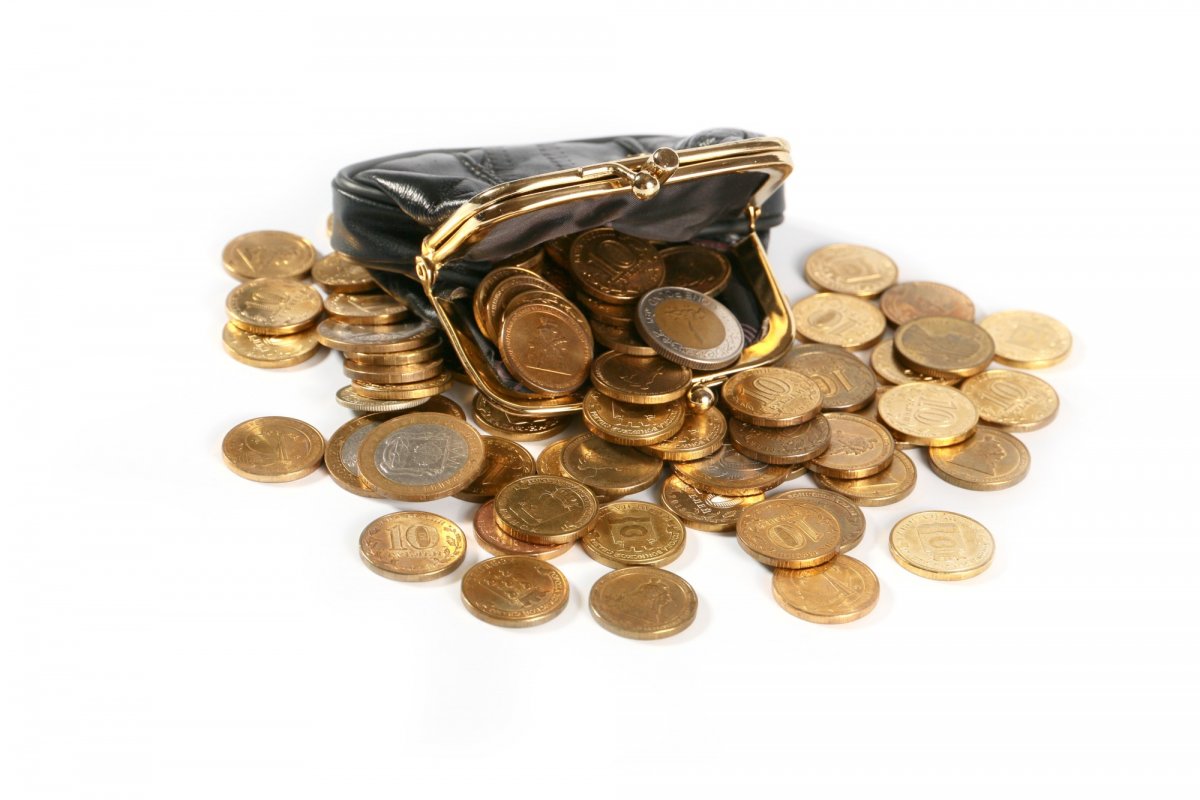 Datos: Oficina Central de Estadística KSH Nov 2016
Mercado laboral.  			 Automoción. Escasez de mano de obra.  Munkaerőhiány.
Automoción: 80.000 trabajadores

Producción nacional +70% 
respecto a cifras pre-crisis: 7,1 billones HUF 2015

Salarios bajos 
-25/30% comparación regional (Sk)
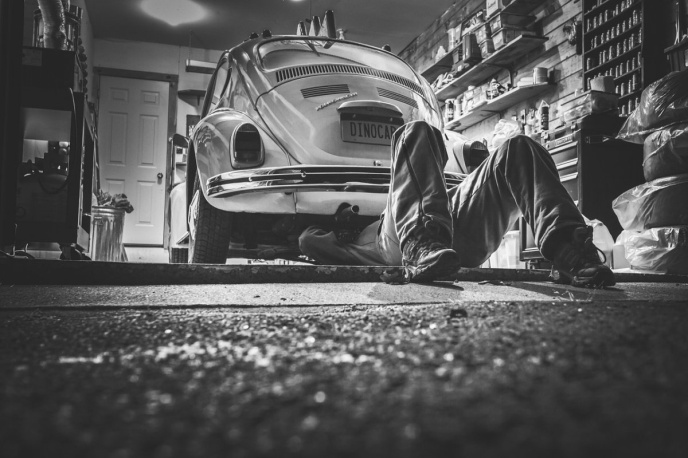 Datos:  Artículo prensa BBJ 15 nov’16
Construcción			Cerámica, madera, otros
Construcción anual de viviendas bajó a 2.000 ud (2014)
Previsión de ventas 2016: 7.000 viviendas
Cordia (grupo Futureal) construirá 1.660 viviendas
Nueva planta OSB Grupo Krono 	
100 empleos. Inversión de 30.000 M HUF.  300.000 m3 de tablero/año
Precio vivienda seguirá subiendo (Otthon Centrum)
Precio medio m2 vivienda Bp 1.500/2.000 Eur (-25% respecto a Varsovia)
Se espera un aumento del crédito
Aumento poder adquisitivo y demanda interior
Fuente: Prensa de Hungría, noviembre 2016.
Turismo
Aumento del turismo en Budapest 3,7% (sept’16)
Creciente presencia de cadenas hoteleras españolas
Nuevo Eurostars plaza Deák (3)





Alta rentabilidad 4 estrellas.


Oportunidad empresas de servicios 
para hoteles
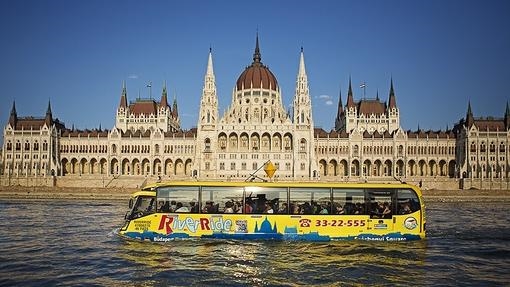 Consumo					Alimentación
Gran evolución en restauración (ej. Michelin)

Gran evolución en supermercados (tienda y producto). Oportunidad construcción, decoración.

Producto más moderno, oferta internacional, envases,  producto preparado.
Fuente: Prensa de Hungría, noviembre 2016.
Logística
Sector estratégico

Hungría como centro logístico regional

Goodman (Australia): Nuevo centro 22.000 m2 en Gyál

Penny Market abre su tercer centro logístico en HU
Fuente: Prensa de Hungría, noviembre 2016.
Gracias por su atención !!	Köszönöm a figyelmüket !!			Fernando Bujarrabal Berceo Asesores				www.berceo.hu
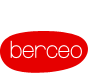 Fotos: abc, bbj, Pin it